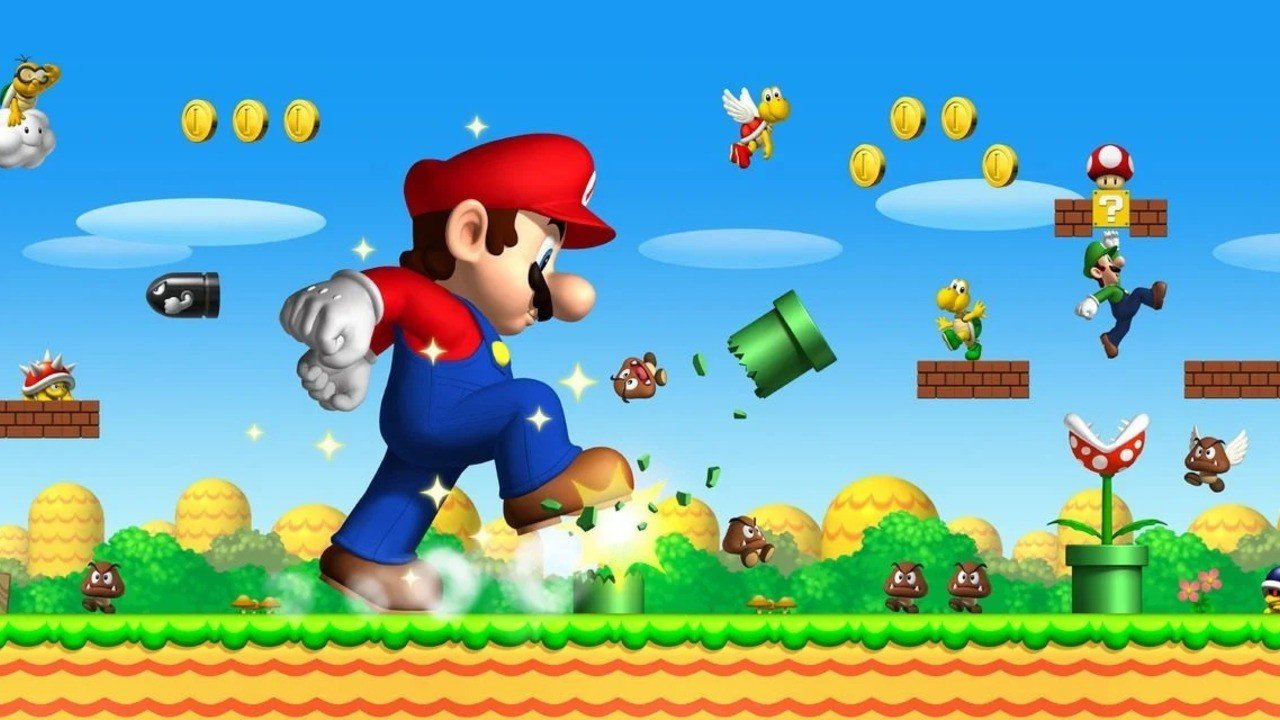 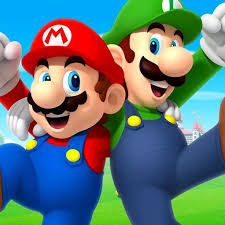 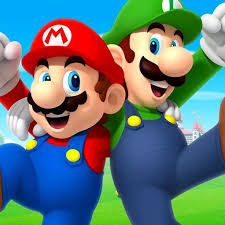 Joyeux anniversaire Ali 8 ans
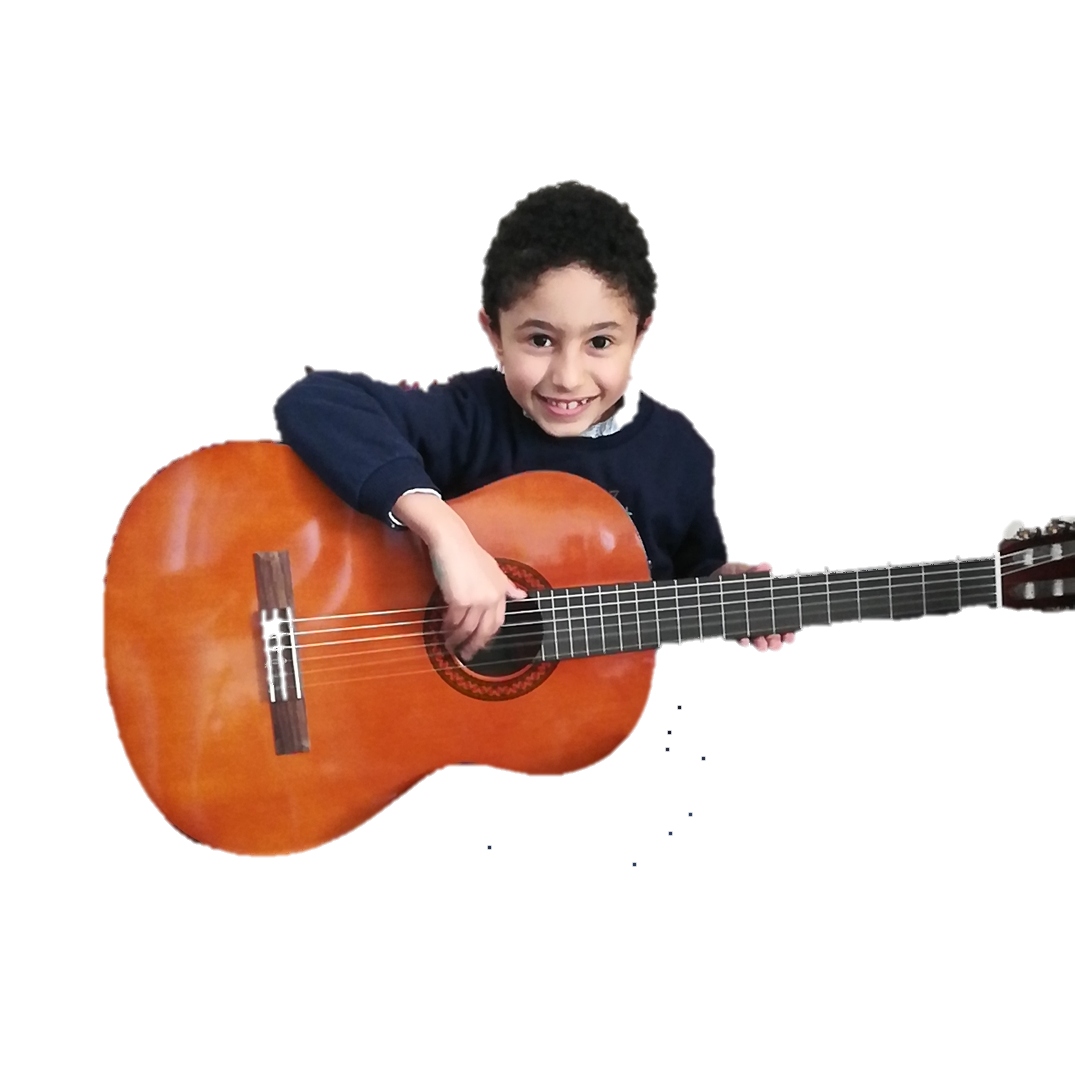 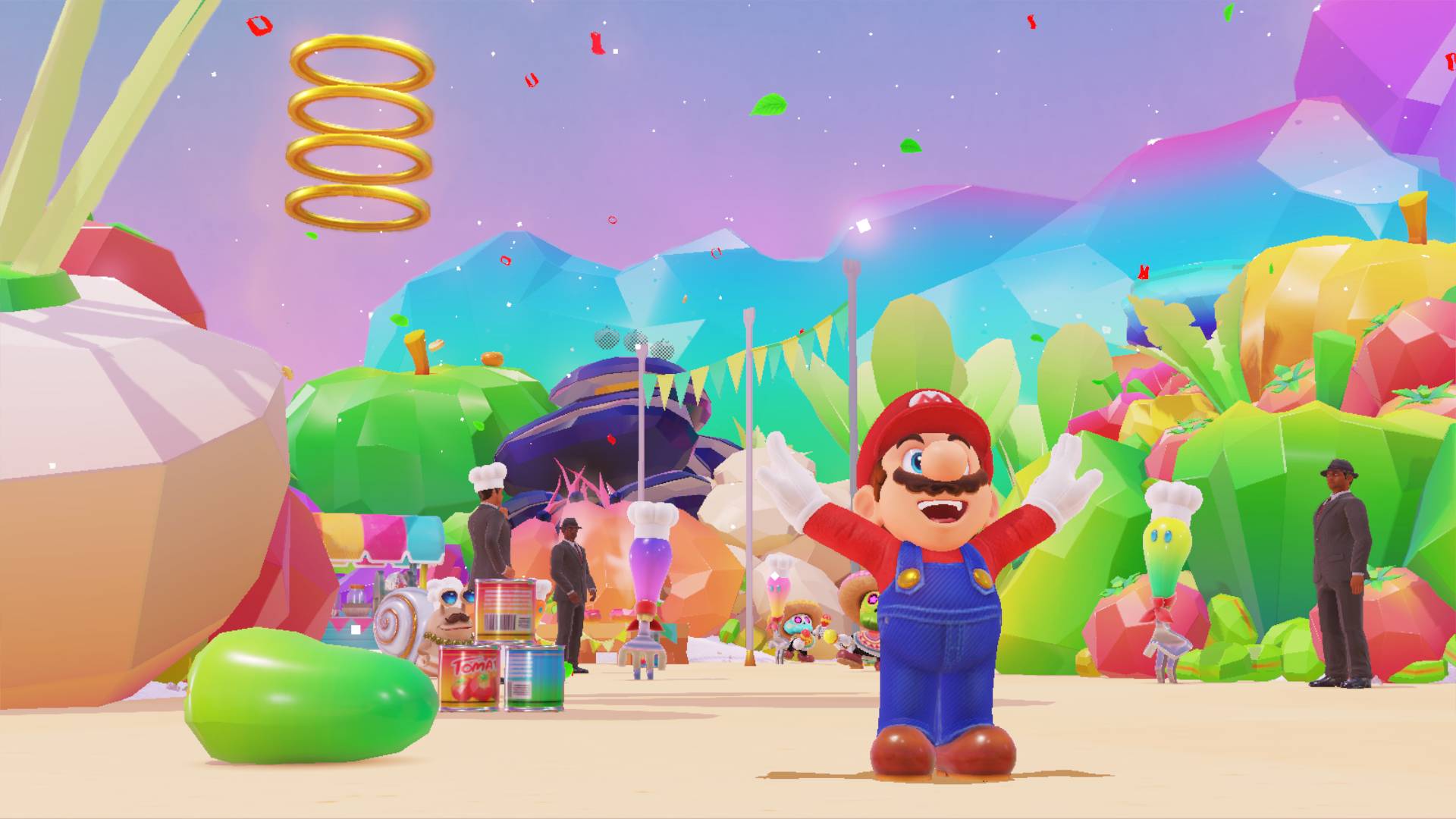 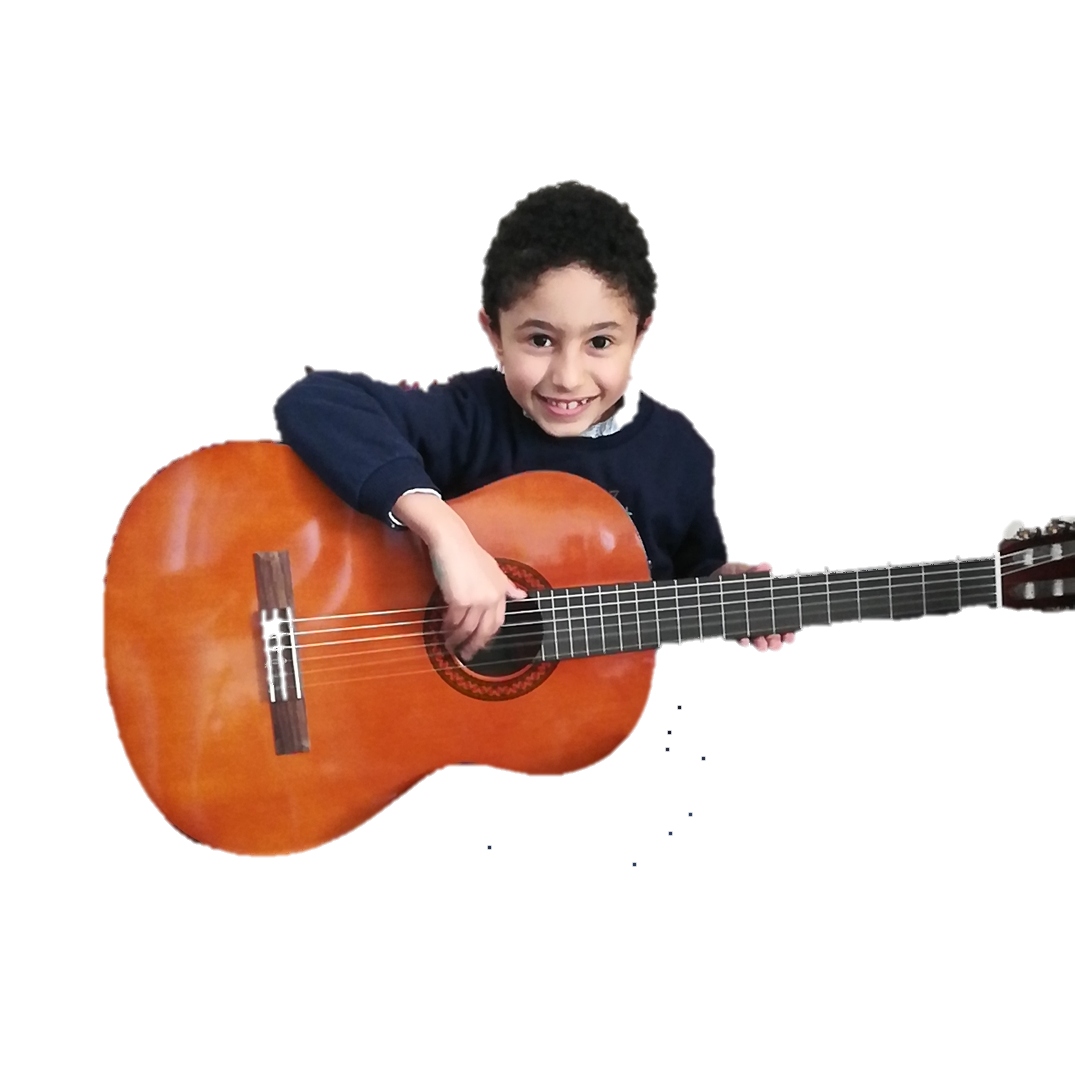 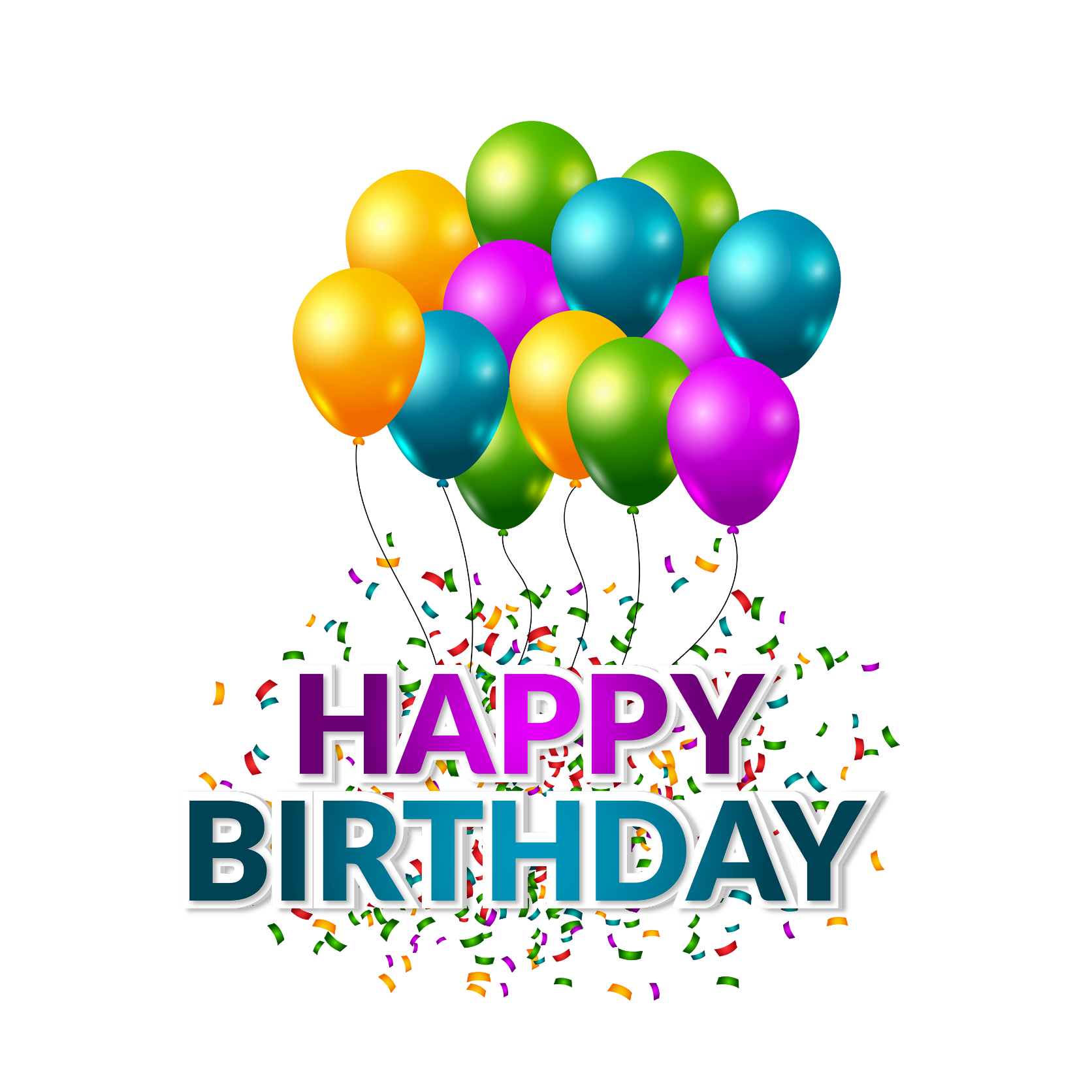 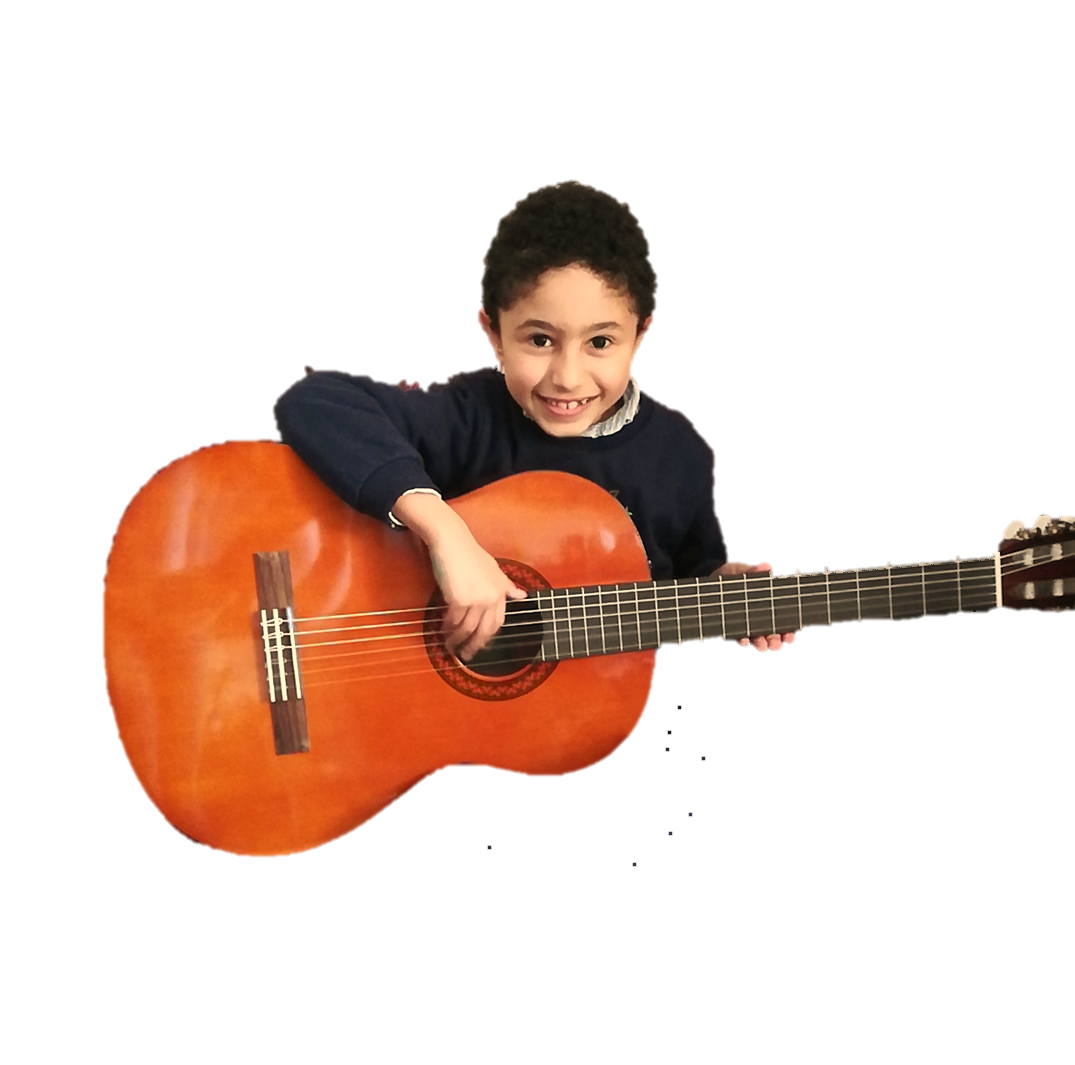 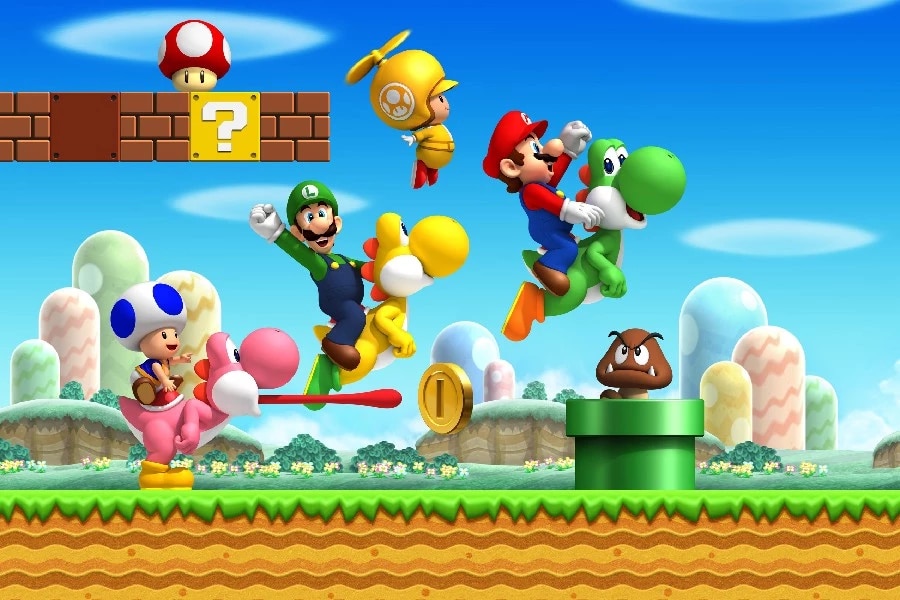 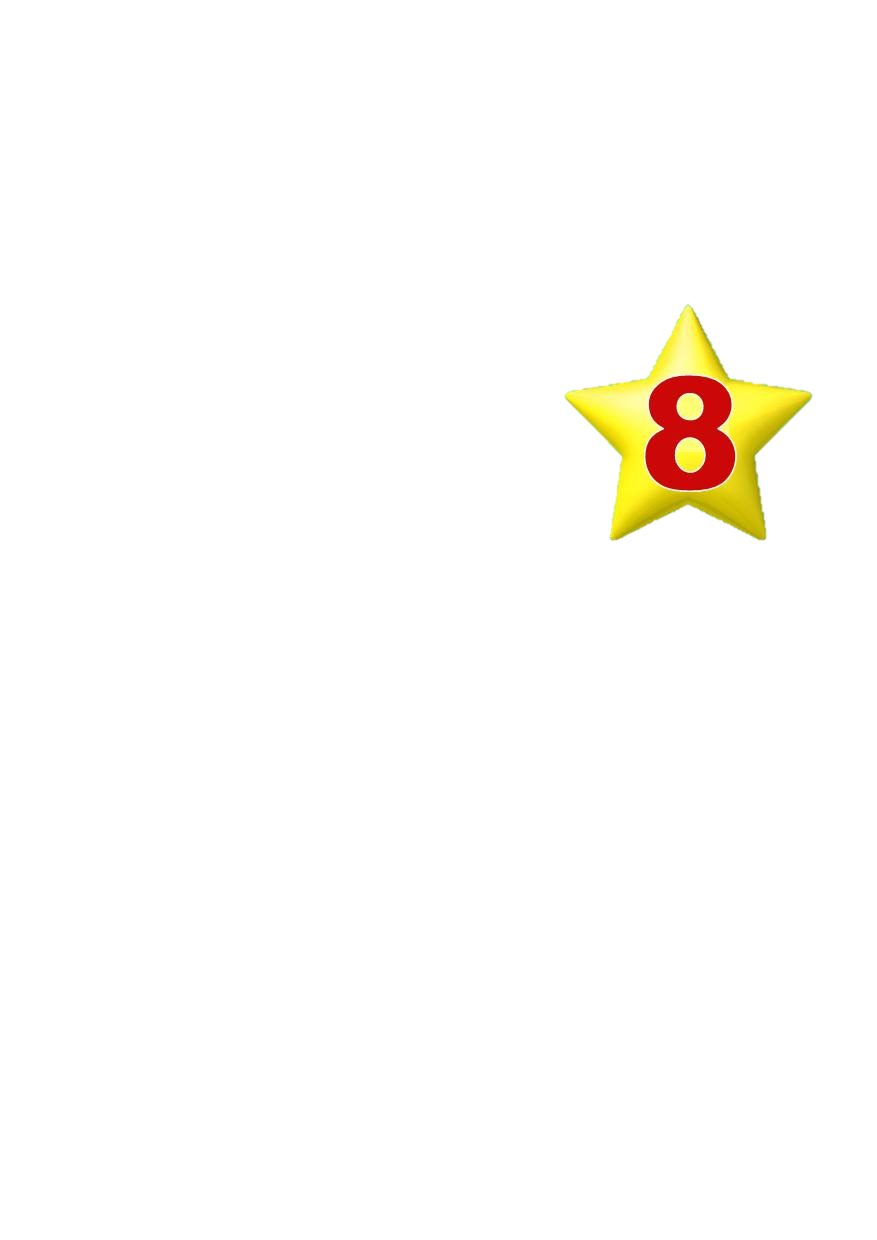 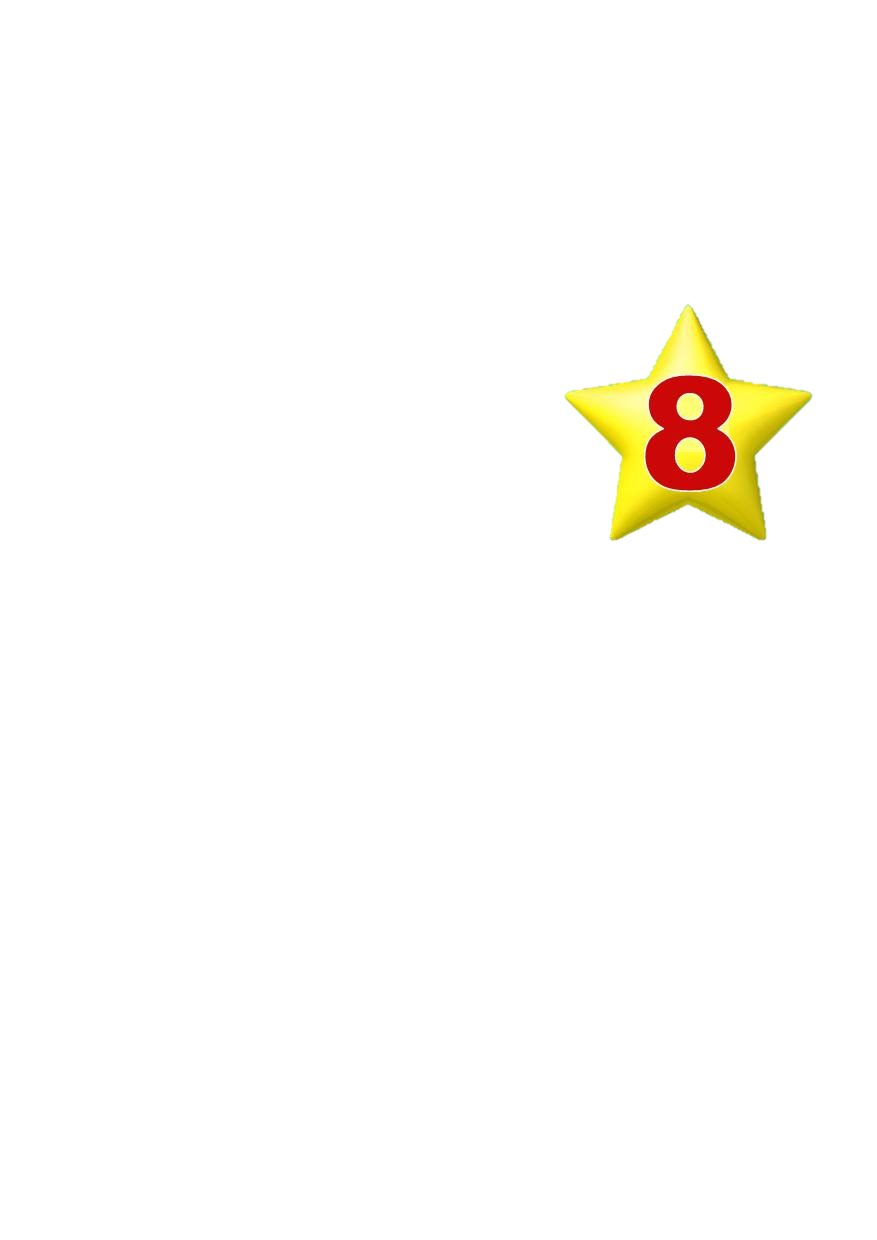 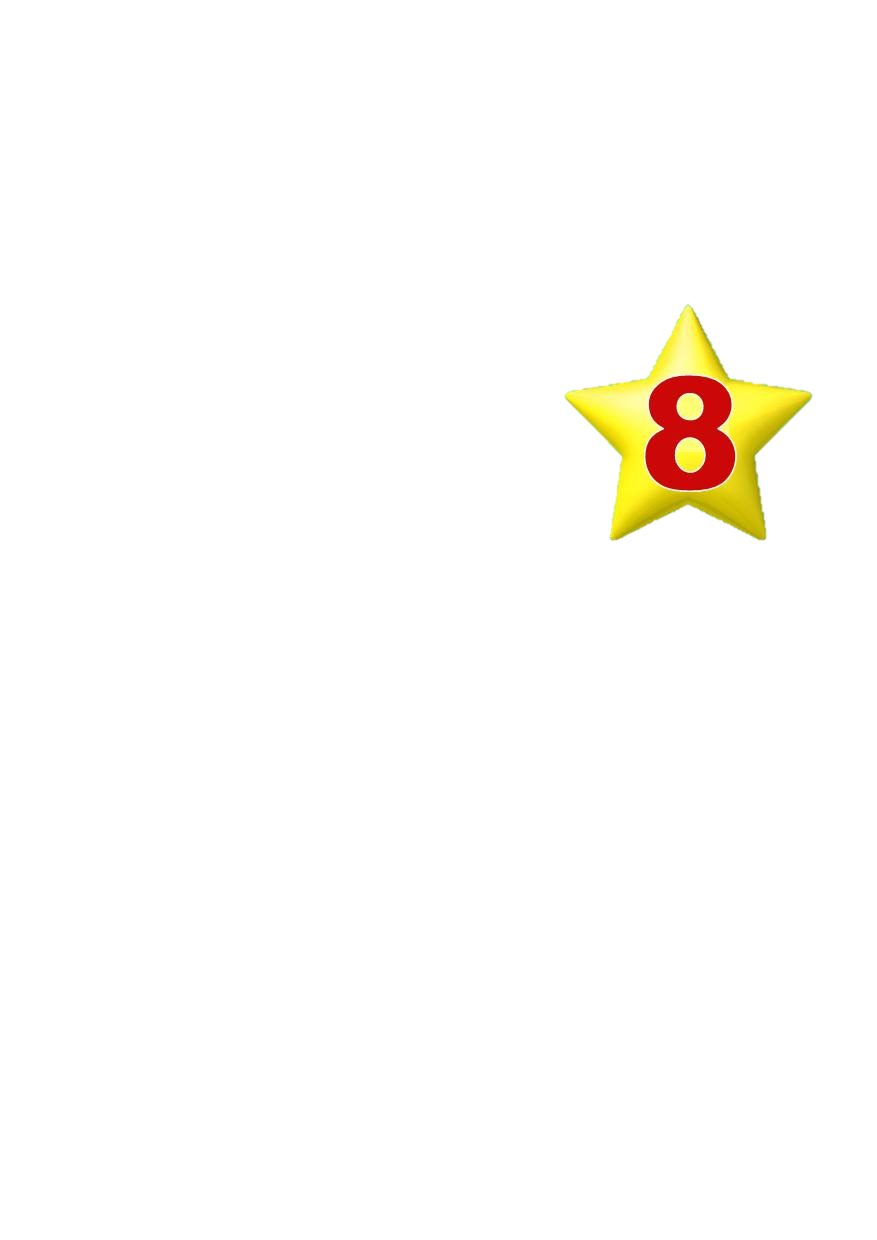 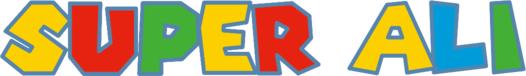 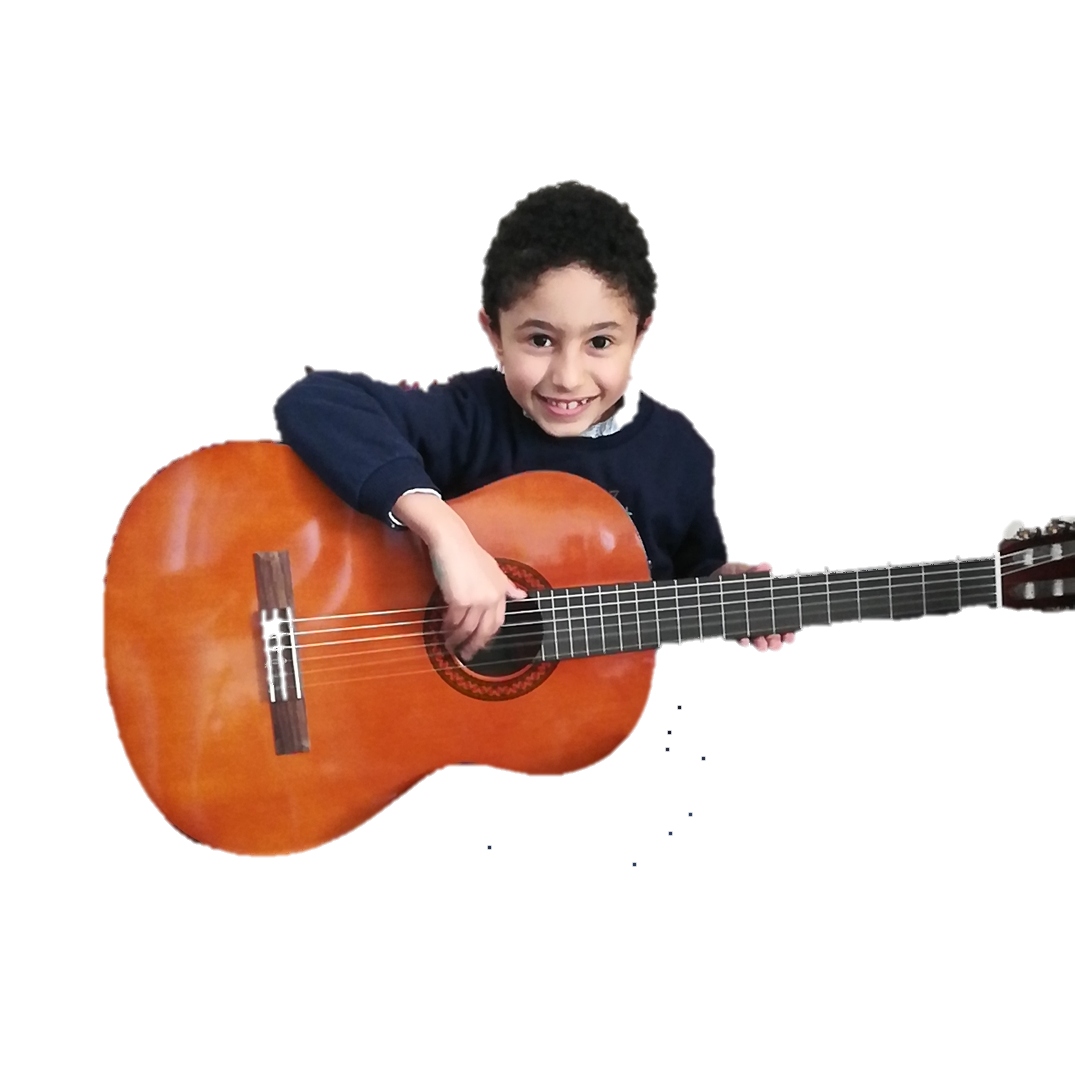 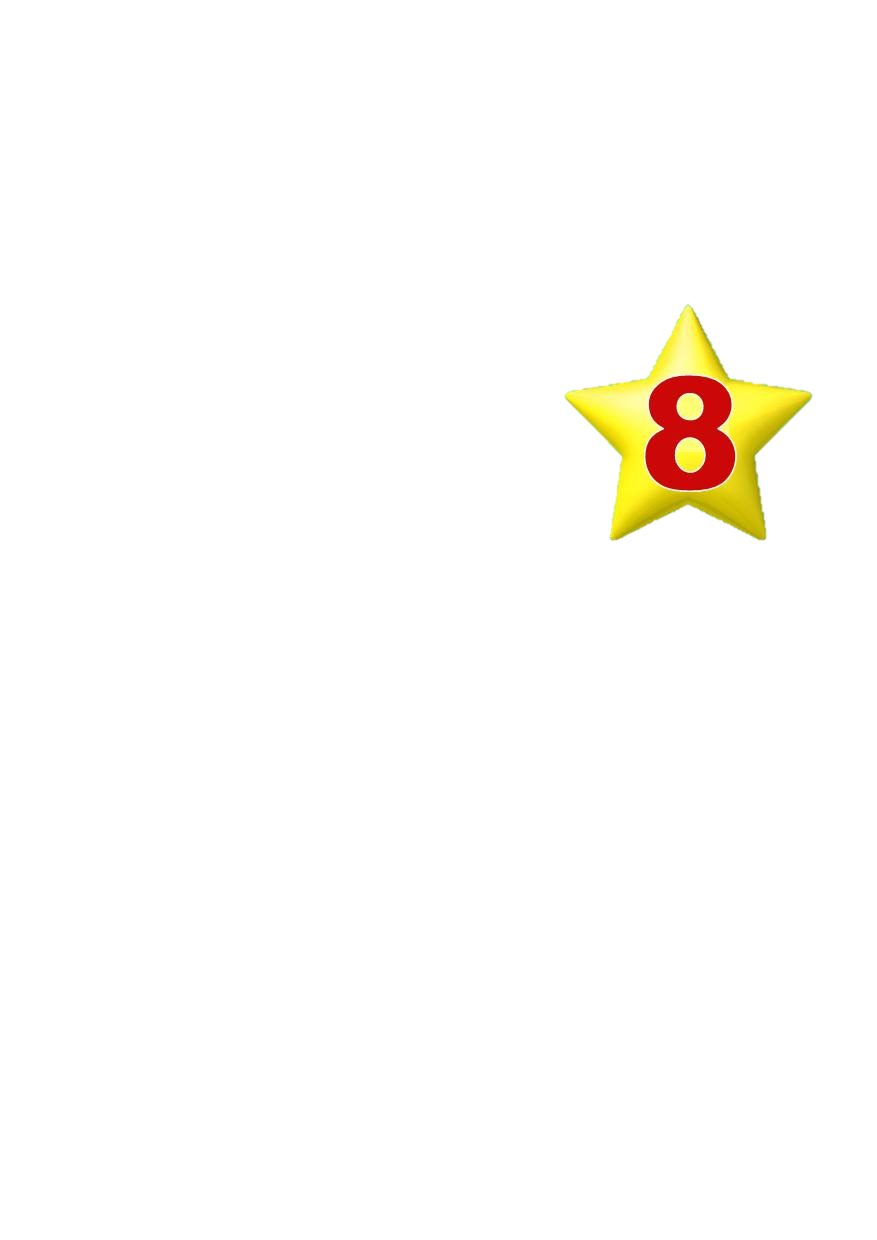